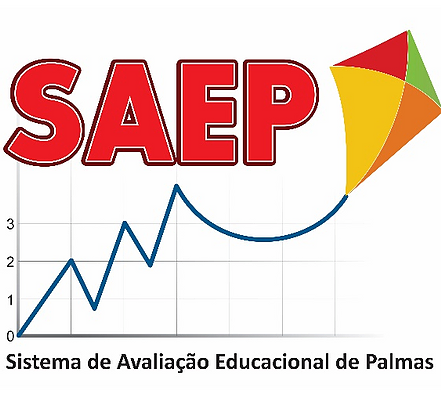 GINCANA – DESCRITORES
Matemática
5º ANO – Ensino Fundamental
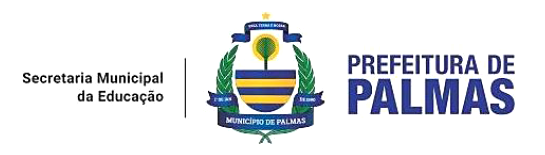 Questão 01
Observe a figura.







A localização dos livros na figura acima é
(A) 1C
(B) 2C
(C) 3C
(D) 3B
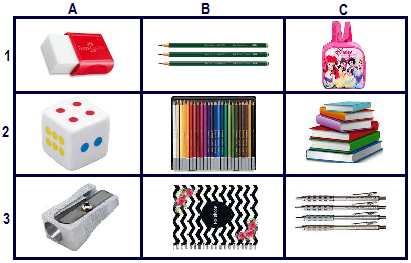 Questão 01
Observe a figura.






A localização dos livros na figura acima é
(A) 1C
(B) 2C
(C) 3C
(D) 3B
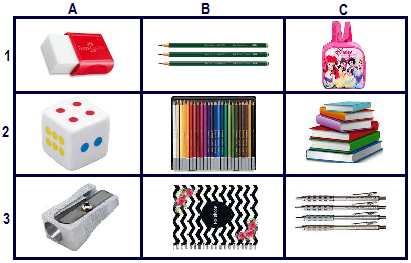 Questão 02
Observe as planificações.

A planificação do cubo 
é a figura
(A) I
(B) II
(B) III
(D) IV
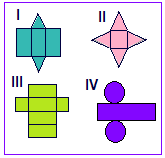 Questão 02
Observe as planificações.

A planificação do cubo 
é a figura
(A) I
(B) II
(B) III
(D) IV
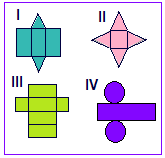 Questão 03
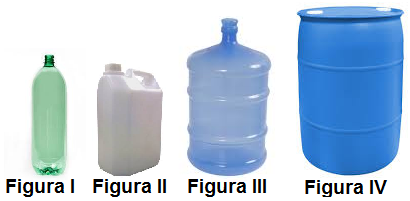 Das figuras acima a de menor capacidade é
(A) A figura I.
(B) a figura II.
(C) a figura III.
(D) a figura IV.
Questão 03
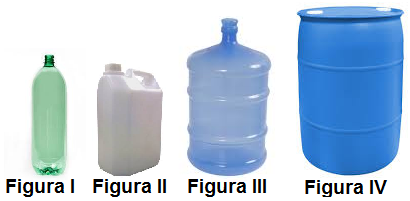 Das figuras acima a de menor capacidade é
(A) a figura I.
(B) a figura II.
(C) a figura III.
(D) a figura IV.
Questão 04
João e seus amigos vão dividir um refrigerante de dois  litros em copos de 200ml.
  O número de copos que será cheios 
  de refrigerantes será igual a
  (A) 5 copos
  (B) 10 copos
  (C) 15 copos
  (D) 20 copos
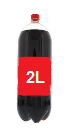 Questão 04
João e seus amigos vão dividir um refrigerante de dois  litros em copos de 200ml.
  O número de copos que será cheios 
  de refrigerantes será igual a
  (A) 5 copos
  (B) 10 copos
  (C) 15 copos
  (D) 20 copos
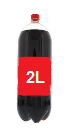 Questão 05
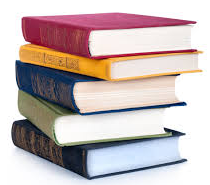 Maria comprou os livros abaixo.

Todos os livros juntos custou um total
 de R$ 85,00 e pagou com uma nota 
de cem reais. Ela Recebeu de troco um total de
(A) R$ 5,00.
(B) R$ 10,00.
(C) R$ 15,00.
(D) R$ 20,00.
Questão 05
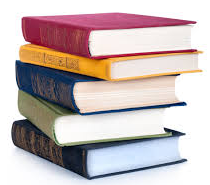 Maria comprou os livros abaixo.

Todos os livros juntos custou um total
 de R$ 85,00 e pagou com uma nota 
de cem reais. Ela Recebeu de troco um total de
(A) R$ 5,00.
(B) R$ 10,00.
(C) R$ 15,00.
(D) R$ 20,00.
Questão 06
O MENOR número que se pode escrever utilizando somente os algarismos, 2 - 8 - 3 e 7 é igual a
(A) 2378
(B) 2837
(C) 7382
(D) 8732
Questão 06
O MENOR número que se pode escrever utilizando somente os algarismos, 2 - 8 - 3 e 7 é igual a
(A) 2378
(B) 2837
(C) 7382
(D) 8732
Questão 07
Observe a reta numérica.


O número natural correspondente ao ponto C é igual a
(A) 1.
(B) 7.
(C) 13.
(D) 16.
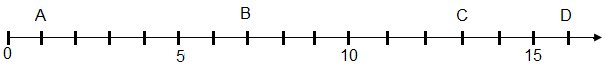 Questão 07
Observe a reta numérica.


O número natural correspondente ao ponto C é igual a
(A) 1.
(B) 7.
(C) 13.
(D) 16.
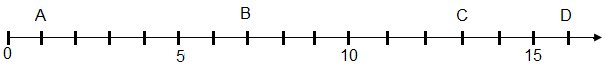 Questão 08
Observe o número 2.457.
  O algarismo que se encontra na ordem das unidades de milhar é
(A) 7
(B) 5
(C) 4
(D) 2
Questão 08
Observe o número 2.457.
  O algarismo que se encontra na ordem das unidades de milhar é
(A) 7
(B) 5
(C) 4
(D) 2
Questão 09
Uma escola da rede municipal de Palmas recebeu as avaliações do SAEP para serem aplicadas. Essa escola recebeu 1 caixa com 1000 provas, mais 2 pacotes contendo 100 provas, 3 pacotes contendo 10 provas e mais 7 provas. Quantas provas essa escola recebeu ao todo?
(A) 1117
(B) 1237
(C) 2137
(D) 3217
Questão 09
Uma escola da rede municipal de Palmas recebeu as avaliações do SAEP para serem aplicadas. Essa escola recebeu 1 caixa com 1000 provas, mais 2 pacotes contendo 100 provas, 3 pacotes contendo 10 provas e mais 7 provas. Quantas provas essa escola recebeu ao todo?
(A) 1117
(B) 1237
(C) 2137
(D) 3217
Questão 10
Dois irmãos tem uma coleção de carrinhos de brinquedo, um tem 41 carrinhos e o outro tem 33. As duas coleções juntas da um total de
(A) 80 carrinhos.
(B) 74 carrinhos.
(C) 70 carrinhos.
(D) 14 carrinhos.
Questão 10
Dois irmãos tem uma coleção de carrinhos de brinquedo, um tem 41 carrinhos e o outro tem 33. As duas coleções juntas da um total de
(A) 80 carrinhos.
(B) 74 carrinhos.
(C) 70 carrinhos.
(D) 14 carrinhos.
Questão 11
O quíntuplo de um número significa multiplicar esse número por 5. Observe o número 2461.    O quíntuplo desse número é igual a
(A) 2466
(B) 8015
(C) 12005
(D) 12305
Questão 11
O quíntuplo de um número significa multiplicar esse número por 5. Observe o número 2461.    O quíntuplo desse número é igual a
(A) 2466
(B) 8015
(C) 12005
(D) 12305
Questão 12
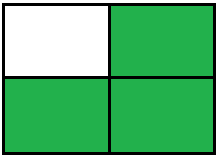 Observe a figura.
Essa figura foi dividida em quatro 
Partes iguais. A fração que 
Corresponde a parte colorida é igual a
(A) 1/2
(B) 1/3
(C) 1/4
(D) 3/4
Questão 12
Observe a figura.
Essa figura foi dividida em quatro 
Partes iguais. A fração que 
Corresponde a parte colorida é igual a
(A) 1/2
(B) 1/3
(C) 1/4
(D) 3/4
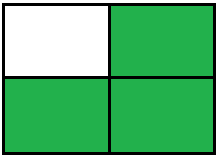 Questão 13
Somando 4341 + 2000 obtemos um resultado igual a
(A) 2000
(B) 4343
(C) 6000
(D) 6341
Questão 13
Somando 4341 + 2000 obtemos um resultado igual a
(A) 2000
(B) 4343
(C) 6000
(D) 6341
Questão 14
Multiplicando –se 402 x 3 obtemos?
(A) 405
(B) 702
(C) 1206
(D) 1236
Questão 14
Multiplicando –se 402 x 3 obtemos?
(A) 405
(B) 702
(C) 1206
(D) 1236
Questão 15
Observe o ábaco. 
  O algarismo que corresponde as 
  dezenas simples é igual a 
(A) 3
(B) 5
(C) 2
(D) 4
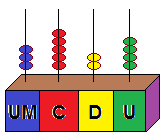 Questão 15
Observe o ábaco. 
  O algarismo que corresponde as 
  dezenas simples é igual a 
(A) 3
(B) 5
(C) 2
(D) 4
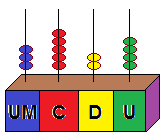 Questão 16
Em uma certa escola foi feito uma pesquisa com um total de 75 alunos, observe o gráfico.
  A fruta de menor preferência conforme mostra o gráfico é
(A) abacaxi
(B) laranja
(C) mexerica
(D) abacate
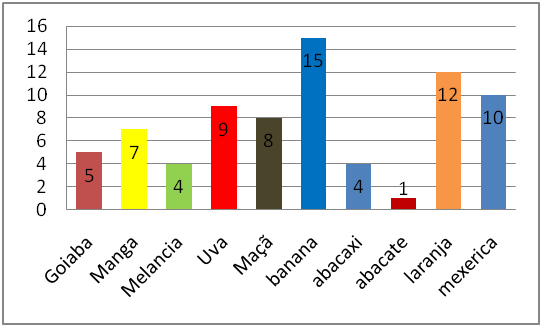 Questão 16
Em uma certa escola foi feito uma pesquisa com um total de 75 alunos, observe o gráfico.
  A fruta de menor preferência conforme mostra o gráfico é
(A) abacaxi
(B) laranja
(C) mexerica
(D) abacate
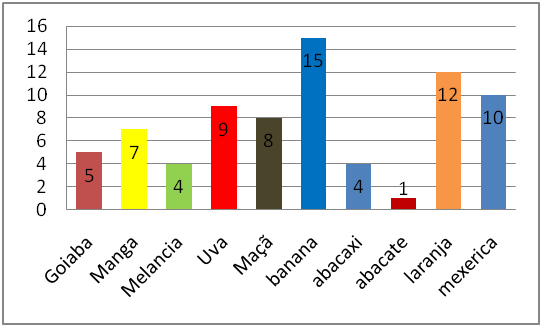